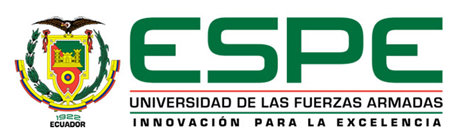 DESARROLLO DE UNA PROPUESTA PARA EL DISEÑO DE PROCESOS Y SU UTILIZACIÓN EN UN SISTEMA DE CONTROL, MEDICIÓN Y EVALUACIÓN EN EL MANEJO DEL CBT (COMPUTER BASED TRAINIG) Y FREE PLAY,  PARA EL PERSONAL DE PILOTOS DEL ESCUADRÓN DE COMBATE N° 2313  DE LA FUERZA AÉREA ECUATORIANA, EN LA BASE AÉREA ELOY ALFARO DE LA CIUDAD DE MANTA
INTRODUCCIÓN
El desarrollo de un proceso para el entrenamiento en el CBT y FREE PLAY del Escuadrón Supertucano de la Base Aérea de Manta, se relaciona con la búsqueda del mejoramiento continuo del proceso de vuelo y satisfacción de los pilotos, con la finalidad de lograr un aumento de productividad y disminución de accidentabilidad; para de esta forma alcanzar altos niveles de efectividad, todos estos indicadores como consecuencia de mantener un capital humano altamente  capacitado.
CONCEPTOS GENERALES
CBT.-Computer Based Trainning
FREE PLAY.-programa de entrenamiento académico virtual.
Mapa de Procesos.- diagrama gráfico de los procesos y su interrelación
Proceso.- Conjunto de actividades mutuamente relacionadas entre sí.
PROBLEMA
Como  puede apreciarse, el esfuerzo humano resulta vital para el funcionamiento de cualquier organización; si el elemento humano está dispuesto a proporcionar su esfuerzo, la organización marchará; caso contrario, se detendrá. De aquí que toda organización debe prestar primordial atención a su personal.
No existen estudios realizados sobre el Control de asistencia, medición y evaluación del CBT y Free Play, ya que es un nuevo proyecto adquirido por la FAE.

La falta de gestión a través de un sistema administrativo para controlar e informar sobre el cumplimiento de la programación y reportes del entrenamiento virtual del CBT y FREE PLAY sumado a la falta de coordinación entre las Secciones Instrucción en Vuelo y en Tierra con las Estaciones Virtuales  afecta a la eficiencia y eficacia  del entrenamiento virtual para los Pilotos.
JUSTIFICACIÓN
Si no se implementa un sistema administrativo donde se mantenga un control continuo de  auto capacitación en el manejo de los programas  se  podría obtener algunas posibles  consecuencias tales como:

Bajo rendimiento académico.
No aprobar exámenes de sistemas, aviónica y de fase.
Programa de seguimiento especial.
Desmotivación.
Probable descalificación o salida del curso Listo para el Combate.
JUSTIFICACIÓN
Con notas mínimas o supletorias iniciar entrenamiento práctico de vuelo.
Bajo rendimiento en el vuelo propiamente dicho.
Lentitud  e inseguridad en  ejecución de procedimientos normales y de emergencia.
Baja del curso de vuelo.
Consejos de Disciplina por no aprobar un curso militar.
Reclasificación de Oficial Piloto a Oficial Técnico o la baja.
OBJETIVO GENERAL
Desarrollar una metodología para el diseño de procesos y su utilización en un sistema de control, seguimiento y evaluación de los pilotos que asisten al CBT y Free Play, con la finalidad de incrementar su nivel académico profesional y que se realicen las operaciones militares en aviones A-29 “Supertucano”, con los más altos estándares de seguridad posibles, con el objetivo macro de colaborar para el cumplimiento de la misión de la Fuerza Aérea Ecuatoriana.
OBJETIVOS ESPECÍFICOS
Desarrollar procesos de control de asistencia al CBT y Free play, para asegurar el cumplimiento de la orden de vuelo.
Dotar al Escuadrón No. 2313 de un manual que ayude a Controlar la capacitación académica en estas herramientas virtuales a fin de explotarlas de una forma eficiente.
OBJETIVOS ESPECÍFICOS
Ser el soporte académico para el Escuadrón de Combate No. 2313 con la finalidad de que sus pilotos se encuentren idóneos en lo referente a la parte teórica de conocimientos del avión A-29  SUPERTUCANO.

Ser un pilar de soporte para evitar la accidentabilidad, con conocimientos adquiridos que sustenten la preparación de los pilotos y pueda ser de ayuda para los investigadores de accidentes de ser el caso.
DESARROLLO
Se realizó el diagnóstico situacional del sistema de evaluación, medición y control del CBT. Y FREE PLAY, con el fin de realizar un análisis de las fortalezas, debilidades, oportunidades y amenazas que representa la implementación del sistema de entrenamiento en el Escuadrón de Combate N° 2313 de la Fuerza Aérea Ecuatoriana .
BENEFICIOS INSTITUCIONALES
La Recompensa Institucional nos es más que el producto, lo que la Fuerza Aérea Ecuatoriana va a recibir a cambio de todo este proceso de control, medición y evaluación del uso del CBT y Free Play; lo que se resume sin duda en la mejora de los procesos del área de Operaciones Aéreas del COAD, cuyo impacto contribuye directamente al proceso de desarrollo continuo en la formación académica de los oficiales de este Glorioso Escuadrón de Combate.
RECOMPENSAS INTRÍNSECAS
La implementación de este sistema podrá minimizar errores, controlar y comprobar asistencias, verificar evaluaciones, y tomar acciones correctivas, de esta manera contribuirá con el incremento en el nivel de profesionalismo de los pilotos del Ala de Combate N. 2313 y en general de la Fuerza Aérea Ecuatoriana.
LA INVESTIGACIÓN
La información requerida para demostrar  la necesaria implementación de este sistema de evaluación, medición y control la tomaremos de los mismos usuarios de dicho sistema.

Hasta el momento en el Escuadrón de Combate N° 2313 todavía funciona empíricamente  el manejo de medición, evaluación y control del CBT y FREE PLAY, ya que no tiene procesos, procedimientos y tareas que los sustenten.
MÉTODO DE INVESTIGACIÓN
En la recopilación de información aplicaremos el método de la investigación de campo, así como también metodología inductiva - deductiva, para lo cual nos apoyaremos en encuestas y entrevistas, las cuales serán los inputs fidedignos con los que abasteceremos nuestro sistema, así podremos  llegar a verdaderas soluciones que vayan en pos de una solución favorable al problema planteado.
LA ENCUESTA
TABULACION DE DATOS
La tabulación de datos se la realizó por medio de una tabulación electrónica, utilizando, la herramienta ofimática de formularios, la cual nos ayuda a ubicar los datos en forma tabulada de cada una de las encuestas contestadas vía email. Para ello se elaboró un formato, luego de lo cual se procedió a la graficación de los datos tabulados para la posterior toma de decisiones.
CONSTRUCCIÓN DE INDICADORES
Bauer (1966) definió a los indicadores como estadísticas, serie estadística o cualquier forma de indicación que nos facilita estudiar dónde estamos y hacia dónde nos dirigimos con respecto a determinados objetivos y metas, así como evaluar programas específicos y determinar su impacto. Basándonos en el concepto dado por Bauer, se van a construir indicadores destinados a medir:

La frecuencia de asistencia
El lapso de tiempo de capacitación empleado
La valoración del proceso de CBT y Free Play
El impacto de CBT y Free Play
CONSTRUCCIÓN DE INDICADORES
Los indicadores relacionándolos con los pilotos LC2 y alumnos del Escuadrón de Combate No. 2313, son:
Frecuencia de asistencia de pilotos al CBT y Free Play:
Cuantos pilotos asisten por semana  Vs. Total de pilotos.
 FORMULA: 52 / 52 = 1*100 = 100%

Lapso de Tiempo en Capacitación en el CBT y Free Play:
Lapso de tiempo en horas disponibles por los pilotos destinadas  al estudio en el CBT y Free Play por día Vs. Total de horas disponibles para estudio por piloto por día.
FORMULA: 2 / 8 = 0.25 * 100 = 25%
CONSTRUCCIÓN DE INDICADORES
Valoración del proceso CBT en los Pilotos de combate:
Total de los pilotos que consideran que el CBT y free Play debería abarcar un proceso académico y de instrucción Vs. Total de pilotos.
FORMULA: 52 / 52 = 100%

Impacto del CBT y Free Play:
Total de los pilotos en que causó impacto el CBT Vs. Total de pilotos.
FORMULA: 52 / 52 = 100%
FRECUENCIA DE ASISTENCIA AL CBT Y FREE PLAY  A LA SEMANA
Este cuadro nos indica que el 58% de oficiales asisten una vez a la semana al CBT y Free Play y un 33% asisten dos veces a la semana, por lo que vemos que se debe dar más impulso al uso de este tipo de herramientas tecnológicas.
TIEMPO QUE ASISTE AL CBT Y FREE PLAY
Según la encuesta realizada, vemos que el 75 % por ciento de oficiales solo dedican una hora a la semana a la utilización del CBT y Free Play, razón por la cual esta herramienta no es explotada de una forma más fuerte.
ACEPTACIÓN DEL CBT Y FREE PLAY COMO PARTE DEL PROCESO ACADÉMICO
CONVENIENCIA DE LA CREACIÓN DE UN PROCESO PARA EL USO DE CBT Y FREE PLAY
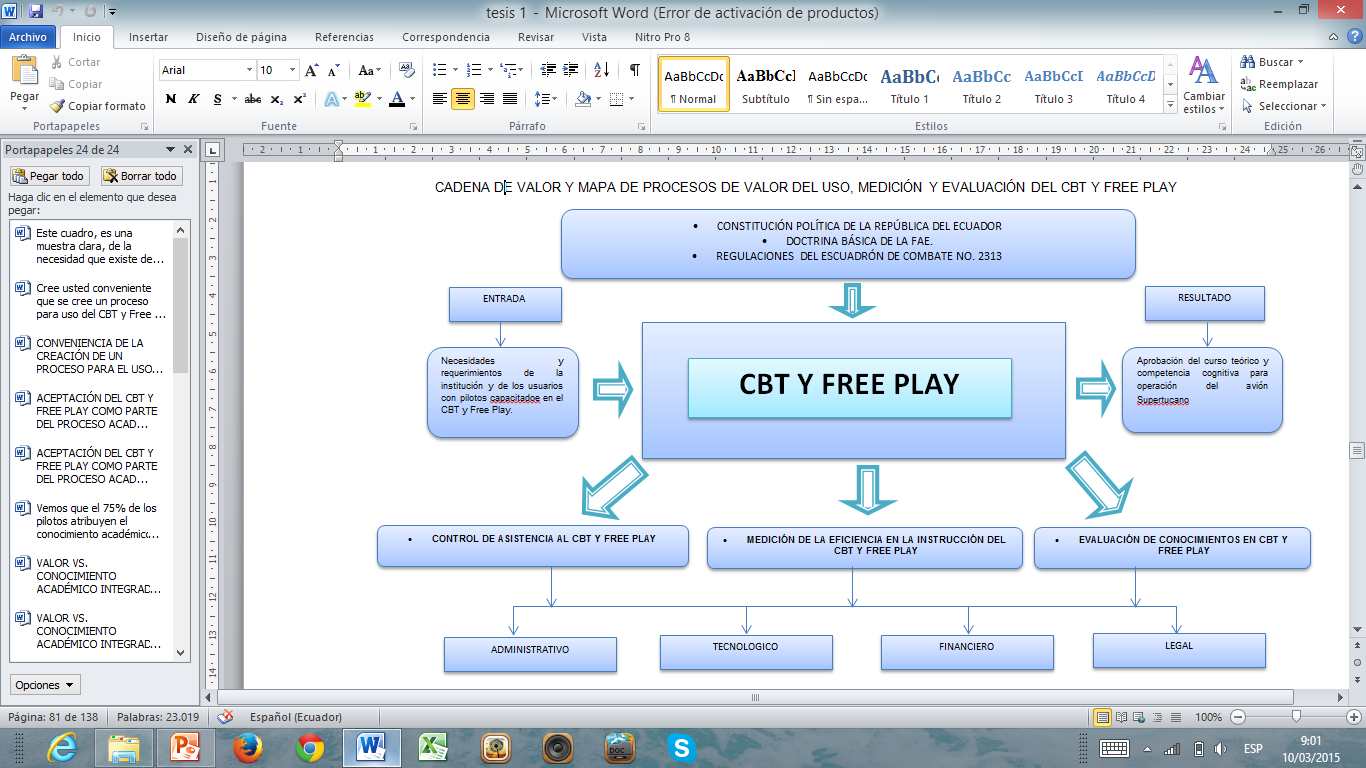 MAPA DE PROCESOS PARA CBT Y FREE PLAY
GASTO SUELDO POR PERSONA POR MINUTO EN EL DEPARTAMENTO DE OPERACIONES Y ACADEMICAS
HOJA DE COSTO OPERATIVO POR MINUTO
ANÁLISIS COSTOS UNIFICADOS
Los cálculos de cada hoja de costos se realizan de manera mensual y anual, lo que permite obtener el sueldo por minuto de cada cargo y el costo de operación por minuto. Terminamos en la sumatoria de los dos costos da como resultado el costo de operación total por minuto:
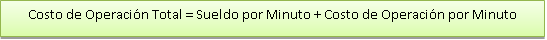 ANÁLISIS DE LOS COSTOS UNIFICADOS
RESULTADOS DE COSTOS POR PROCESOS
EN LA TABLA DE ANÁLISIS PODEMOS OBSERVAR QUE LOS OCHO PROCESOS ANALIZADOS DENTRO DE LA DIAGRAMACIÓN Y EL REPORTE DE NOVEDADES ARROJAN LOS SIGUIENTES DATOS:
El proceso 1 tiene una eficiencia en costo de 89%, razón por la cual es importante su implementación ya que ahorra al estado el valor de 2343,40 dólares aproximadamente, situación que hace que la FAE como tal tenga bien direccionados sus recursos.

En el proceso 2,3 y 4 podemos evidenciar que al establecer un control de asistencia al proceso de CBT y Free play vamos a direccionar de mejor manera la capacitación académica del escuadrón y con ello vamos a direccionar de una manera eficiente los recursos y capacitación del estado en la parte académica con la buena utilización de este tipo de herramientas.
EN LA TABLA DE ANÁLISIS PODEMOS OBSERVAR QUE LOS OCHO PROCESOS ANALIZADOS DENTRO DE LA DIAGRAMACIÓN Y EL REPORTE DE NOVEDADES ARROJAN LOS SIGUIENTES DATOS:
En el proceso 5 podemos evidenciar que al elaborar reportes de asistencia al CBT y free play somos eficientes de mejor manera en la labor desarrollada dentro de la capacitación académica en el escuadrón y que tendremos indicadores y parámetros en los cuales nos podremos basar para una eficaz toma de decisiones.

En el proceso 6, 7 y 8  en el que procesaremos las calificaciones obtenidas por el oficial, podemos ver que ya no será solo una situación empírica sino que más bien logrará dar parámetros de medición de efectividad en capacitación académica y será una herramienta válida para toma de decisiones en caso que la parte académica de un piloto así lo requiera.
BENEFICIO ESPERADO
La propuesta a todo este diseño de control, medición y evaluación del uso del CBT y Free Play  se ha realizado en función de la aplicación de dos herramientas; la Flujo diagramación y la hoja de mejoramiento al proceso, las mismas que permiten determinar que los cambios propuestos apoyan a la mejora de los procesos del área de Operaciones Aéreas del COAD y por otra parte contribuyen directamente al proceso de mejora continua en la formación académica de los oficiales de este Glorioso Escuadrón de Combate.
BENEFICIO ESPERADO
Como se puede analizar en el cuadro comparativo, podemos observar que tenemos una inversión de 16.980 minutos con un costo relativamente bajo  de  $6.528,20, lo que nos muestra que la eficiencia que se le dará al uso de estas herramientas es realmente significativa, en relación a la inversión que realizó el estado ecuatoriano al adquirir estos equipos.
CONCLUSIONES
El Desarrollar una metodología para el diseño de procesos y su utilización en un sistema de control, seguimiento y evaluación de los pilotos que asisten al CBT y Free Play, es respuesta para la no afectación a la eficiencia y gestión a través de un sistema administrativo para controlar e informar sobre el cumplimiento de la programación y reportes del entrenamiento virtual para los Pilotos del Ala de Combate No. 23. 

Con respecto al análisis de Causa y efecto, podemos determinar que no hay procesos, reglamentos o manuales definidos para el control, medición y evaluación del uso del CBT y Free Play, con lo que se ha venido afectando a la organización en lo referente a instrucción de pilotos.
Se permitirá aprovechar los recursos tecnológicos disponibles, optimizando tiempo y dinero, mejorando la adherencia del personal a sistemas de entrenamiento de vanguardia, que permiten la práctica de maniobras y emergencias sin poner en riesgo la vida del personal ni los recursos del Estado.

Se obtendrá ahorro económico para la capacitación académica de los pilotos del Ala de Combate No. 23, en relación a las horas hombre para entrenamiento e instrucción así como también un ahorro de tiempo de los instructores al impartir sus conocimientos.
Se necesita crear actividades, a fin de que los procesos que se desarrollen en el Escuadrón No. 2313 en referencia al CBT y Free Play, sean lo más factibles y beneficiosos para esta organización, y así, convertir a este tipo de herramientas en un pilar de soporte para evitar la accidentabilidad y el riesgo operacional.

La implementación de este Trabajo de Titulación, será de ahorro económico para la capacitación académica de los pilotos del Ala de Combate No. 23, en relación a las horas hombre para entrenamiento e instrucción. 

Será también un ahorro de tiempo de los instructores al impartir sus conocimientos, ya en campos específicos, en los que el sistema ayudará a desarrollar este tipo de habilidades en los pilotos.
RECOMENDACIONES
Se recomienda que se aplique la propuesta aquí planteada, para contar con una metodología para el diseño de procesos y su utilización en un sistema de control, seguimiento y evaluación de los pilotos que asisten al CBT y Free Play y así incrementar su nivel académico y profesional de los mismos en las operaciones militares con los más altos estándares de seguridad posibles.

Desarrollar procesos para el control, medición y evaluación del uso del CBT y Free Play, para evitar un deterioro en la instrucción de los pilotos y su planificación de entrenamiento.
Dotar al Escuadrón de Combate No. 2313 de un manual que ayude a Controlar la capacitación académica en estas herramientas virtuales a fin de explotarlas de una forma eficiente. 

Se proporcione mayor capacitación al personal del Ala de Combate No. 23 para que basados en ello se pueda integrar a la organización mediante la teoría de procesos y llegar a la aplicación de conceptos de calidad y mejora continua, lo cual se vea evidenciado en el desarrollo integral de la organización. Y así convertir al CBT y Free Play en pilares de soporte para evitar la accidentabilidad.
El mismo será de ahorro económico para la capacitación académica de los pilotos del Ala de Combate No. 23, en relación a las horas hombre para entrenamiento e instrucción. Será también un ahorro de tiempo de los instructores al impartir sus conocimientos, ya en campos específicos, e los que el sistema ayudará a desarrollar este tipo de habilidades en los pilotos.